Université Mohamed Khider Biskra, Faculté des Sciences Exactes et des Sciences de la Nature et de la Vie Département des Sciences de la Nature et de la Vie, Matière : Microbiologie Alimentaire
Introduction à la microbiologie alimentaire
I. Introduction succincte aux grands groupes d’aliments
II. Microorganismes et aliment
Chargé de module : BENKADDOUR.	B
Maitre Assistant A
1
Introduction
La connaissance de la microbiologie alimentaire et la maitrise du contrôle microbiologique des aliments sont indispensables pour assurer la qualité des fabrications, garantir la santé des consommateurs et respecter la législation en vigueur.
La microbiologie alimentaire consiste en l’étude des microorganismes qui colonisent (habitent), produisent, modifient et transforment ou contaminent et altèrent les aliments. Cela comprend l'étude des micro-organismes causant la détérioration des aliments ; agents pathogènes pouvant causer des maladies (surtout si les aliments qui sont mal cuits ou entreposés) ; les microbes utilisés pour produire des aliments fermentés tels que le fromage, le yaourt, le pain, la bière et le vin ; et les microbes avec d'autres rôles utiles, tels que la production de probiotiques.
2
La microbiologie alimentaire est maintenant un domaine de connaissances très développé avec les principaux domaines d'intérêt sont montrés dans la Fig.
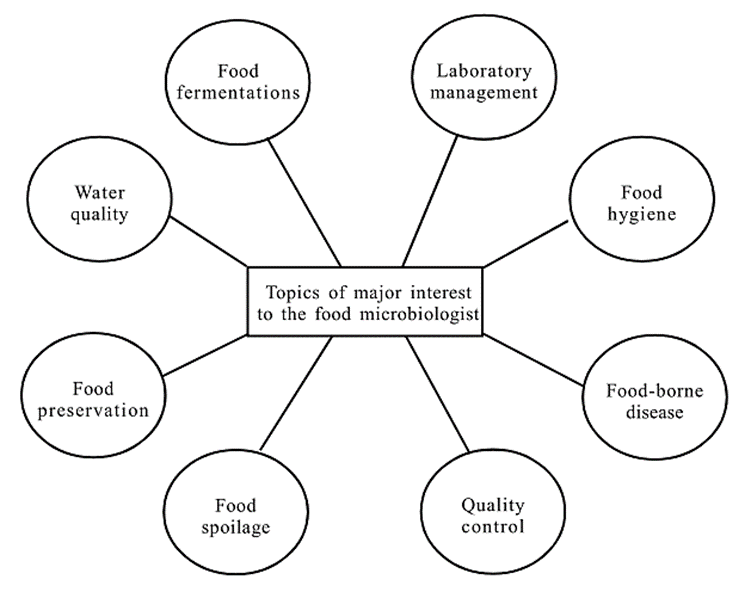 3
Fig. 1. Domaine d'intérêt majeur pour le microbiologiste alimentaire
L'objectif de la microbiologie alimentaire est de donner un aperçu des micro-organismes importants dans les aliments, de décrire brièvement leurs caractéristiques utiles à l'identification, de discuter leur rôle dans la détérioration des aliments et dans l'application dans la production alimentaire et de leur importance en matière de sécurité alimentaire, y compris les maladies d'origine alimentaire.
4
Chapitre 1. Introduction succincte aux grands groupes d'aliments
1. Définition d’un aliment
Les aliments sont des mélanges complexes de substances nombreuses et variées. Leur analyse immédiate permettra de distinguer entre l’inorganique et l’organique. Selon Jean Trémolières (1913-1976) ; Médecin nutritionniste « un aliment est une denrée contenant des nutriments donc nourrissante, susceptible de satisfaire l’appétit donc appétant et acceptée comme aliment dans une société considérée, donc coutumière ». Les aliments que nous ingérons fourniront donc les constituants nutritifs aux cellules (Nutriments énergétiques indispensables) mais également des substances non nutritives bénéfiques (ex. : agents d’arômes) ou parfois indésirables (substances toxiques et/ou contaminants).
5
2. Classification des aliments 
La plupart de nos aliments sont des mélanges de plusieurs substances. On distingue en effet, d’après leur composition chimique en nutriment, six aliments simples dont l’organisme en a besoin.
Les glucides, les protides, les lipides, l’eau, les sels minéraux et les vitamines.
6
2.1. Les protides (animale et végétale) : sont des composées d’acides aminés qui permettent la construction et le renouvellement des organes vitaux et des tissus (particulièrement les muscles). Elles jouent aussi un rôle fonctionnel fondamental car les enzymes sont des protéines permettant la catalyse des réactions métaboliques dans des conditions compatibles avec la vie.
7
2.2. Les glucides, ou hydrates de carbone : substances énergétiques que l’on trouve principalement dans les aliments végétaux, sont la source principale des activités cérébrales et musculaires. Ils sont stockés au niveau du foie sous forme de glycogène et constituent un réservoir de carburant pour l’organisme.  On distingue :
Les sucres « rapides » sont le glucose (raisin, banane, figue, mangue, cerise), le fructose (fruits, miel), le galactose (végétaux, lait, miel), le saccharose (sucre de canne et de betterave), le lactose (lait) et le maltose qui vient de la transformation de l’amidon (céréales, bière).
8
Les sucres « lents » sont l’amidon présent dans les graines (riz, blé, maïs) et les aliments dérivés des graines (farines, pain, pâtes). Les produits non raffinés sont meilleurs pour la santé, en particulier pour la protection cardio-vasculaire ; ainsi, les personnes qui mangent suffisamment de céréales complètes (pain complet, riz brun, boulgour, orge) ont 20 à 30 % de moins d’accidents cardio-vasculaires que les autres.
9
2.3. Les lipides : On trouve les lipides, ou graisses, dans les aliments d’origine végétale ou animale. Apportent de l’énergie mais leurs quantités et qualités sont très variables selon l’origine. Ont des fonctions très importantes car ils participent à la structure et au fonctionnement des membranes cellulaires et interviennent dans de nombreuses fonctions biologiques (hormones, transport des vitamines liposolubles, en particulier de la vitamine D). Ils ont une haute valeur calorique, sont très énergétiques et jouent un rôle important dans la lutte contre le froid. Mais leur surconsommation est responsable d’obésité et de maladies cardio-vasculaires (hypertension et athérosclérose).
10
2.4. Les vitamines : N’ont pas de valeur énergétique, mais leur apport alimentaire est indispensable car elles ne sont pas fabriquées par l’organisme et leur carence provoque des déséquilibres importants. Elles servent de régulateur à toutes petites doses. Certaines sont détruites par la chaleur, l’alimentation doit donc comprendre des légumes et des fruits crus.  On distingue :
11
Les vitamines liposolubles (A, D, E, K) :
La vitamine A permet la croissance, lutte contre l’infection, forme le pigment rétinien, nourrit les muqueuses, joue un rôle dans le développement de l’embryon.
La vitamine D est nécessaire à la croissance, sa carence entraîne le rachitisme.
La vitamine E élabore la prothrombine qui intervient dans la coagulation sanguine.
 
Les vitamines hydrosolubles (B, C) :
B1 intervient dans la croissance et dans les influx nerveux. Sa carence entraîne un dysfonctionnement des nerfs périphériques, une hypertrophie cardiaque, une atonie du tube digestif.
B2, ou riboflavine, joue un rôle dans le métabolisme de l’énergie.
12
B3, ou PP, encore appelée niacine, participe à la formation de l’ADN.
B5, ou acide pantothénique, permet l’utilisation de l’énergie des aliments, la synthèse des neurotransmetteurs, de l’hémoglobine, des hormones stéroïdiennes.
B6, pyridoxine, intervient dans la fabrication des neurotransmetteurs et des globules rouges ; elle transforme le glycogène en glucose.
B8, appelée encore biotine, joue un rôle important dans la production d’énergie à partir des nutriments, ainsi que dans la synthèse des acides gras et des acides aminés. Sa carence entraîne des problèmes de peau, une chute de cheveux, des crampes musculaires.
B9, ou acide folique, intervient dans la synthèse des neuromédiateurs, la formation des globules, la production des cellules. Elle a un rôle fondamental chez la femme enceinte dans la croissance et le développement du fœtus.
B12 a un rôle dans l’élaboration des globules rouges, du tissu osseux et de l’entretien des cellules nerveuses. 
C est indispensable aux oxydations. Elle est détruite par la cuisson.
13
Les sels minéraux sont apportés principalement par les aliments d'origine végétale. qui n’apportent pas d’énergie, mais qui jouent un rôle important dans la constitution des tissus, le fonctionnement nerveux et musculaire et la production des hormones. Les sels minéraux sont présents en quantité "importante" dans l’organisme (quelques grammes), mais il ne sait pas les produire lui-même. On les trouve dans beaucoup d’aliments, même si aucun aliment ne les contient tous : une alimentation variée et équilibrée suffit à en apporter en quantité suffisante.
14
sont classés en deux catégories selon l’importance de l’apport nécessaire en rapport avec leur teneur dans l’organisme. 
Les éléments majeurs à rôle constitutif (potassium, sodium, calcium, magnésium, phosphore, soufre, chlore, iode, fluor) :
Le potassium aide les nerfs et les muscles à fonctionner correctement. Le calcium permet le bon fonctionnement des os, des dents, de la coagulation, de la pression sanguine, de la contraction musculaire.
Le magnésium améliore l’équilibre nerveux, psychique et émotionnel. Il relaxe les muscles et régule le rythme cardiaque.
15
Le phosphore est l’un des constituants des membranes cellulaires. Il participe à la croissance des tissus et à leur régénérescence, à la formation et au maintien de la santé des os et des dents. 
Le soufre favorise la formation des protéines (insuline, héparine), de sucres complexes, de vitamines (B1, B8). Il est présent au niveau des ongles et des cheveux, de la peau et des cellules, de l’os où il favorise l’assimilation du calcium, du phosphore et du magnésium. Il prévient le vieillissement et neutralise des composés toxiques. 
Le chlore est un minéral qui joue un rôle essentiel dans la répartition de l’eau dans l’organisme en association avec le sodium et le potassium. 
L’iode assure un bon fonctionnement de la thyroïde et, durant la grossesse, un bon développement du cerveau du fœtus.
Le fluor protège les dents et surtout l’émail dentaire. Il renforce également la structure osseuse.
16
• Les oligoéléments leur définition ne repose pas sur des critères chimiques ou biologiques, mais est de nature analytique.
Le manganèse participe au métabolisme des sucres et à la synthèse des graisses, du cholestérol en particulier. Il est indirectement impliqué dans la formation des hormones sexuelles et contribue à la formation du squelette et du tissu conjonctif. Il participe à l’élimination des radicaux libres.
17
Le zinc est cofacteur d’enzymes antioxydantes qui luttent contre les radicaux libres produits en période de stress. Il a un rôle dans le cerveau et aurait une relation avec la maladie d’Alzheimer. Il renforce l’immunité, intervient dans la formation de l’os, les fonctions de reproduction.
Le cuivre intervient dans la formation du collagène et de l’hémoglobine, ainsi que dans les mécanismes de l’immunité.
Le sélénium est un antioxydant qui réduit les risques de cancer, en particulier de la prostate.
18
L’eau
L’eau est la seule boisson indispensable à la vie. Elle est contenue dans les aliments et les boissons et représente 80 % du poids du corps, il est donc nécessaire de couvrir les pertes liées à la transpiration, la respiration, la digestion. Elle est une source importante de sels minéraux et assure le transport de substances dans le corp
19